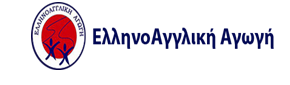 What is love?
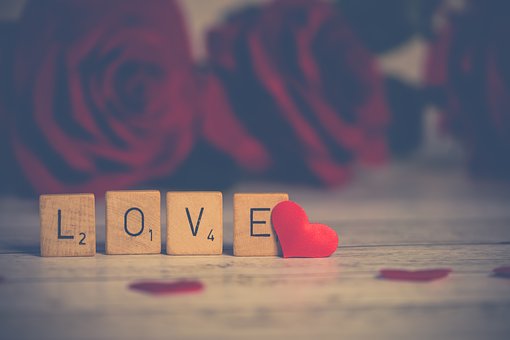 Konstantinos Papakonstantinou
D2
Love is friends
Love is family
Love is a rainbow
Love is a hug
Love is a smile
We are all love